Stratified Sampling
Intelligent Practice
Silent 
Teacher
Narration
Your Turn
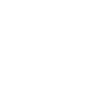 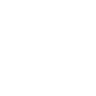 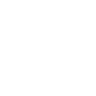 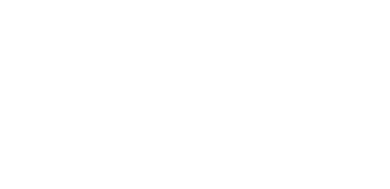 Practice
Worked Example
Your Turn
The table shows the number of students in Year 9 and 10.
The table shows the number of students in Year 9 and 10.
In order to facilitate social distancing the Headteacher takes a stratified sample of 50 students to attend school. Complete the table for the sample.
In order to facilitate social distancing the Headteacher takes a stratified sample of 50 students to attend school. Complete the table for the sample.
Worked Example
Your Turn
The table shows the number of students in Year 9 and 10.
The table shows the number of students in Year 9 and 10.
In order to facilitate social distancing the Headteacher takes a stratified sample of 50 students to attend school. Complete the table for the sample.
In order to facilitate social distancing the Headteacher takes a stratified sample of 50 students to attend school. Complete the table for the sample.
÷4
÷8
The table shows the number of students
 in Year 9 and 10.
The table shows the number of students
 in Year 9 and 10.
The table shows the number of students
 in Year 9 and 10.
In order to facilitate social distancing the Headteacher takes a stratified sample of 250 students to attend school. Complete the table for the sample.
In order to facilitate social distancing the Headteacher takes a stratified sample of 250 students to attend school. Complete the table for the sample.
In order to facilitate social distancing the Headteacher takes a stratified sample of 50 students to attend school. Complete the table for the sample.
The table shows the number of students
 in Year 9 and 10.
The table shows the number of students
 in Year 9 and 10.
The table shows the number of students
 in Year 9 and 10.
In order to facilitate social distancing the Headteacher takes a stratified sample of 10 students to attend school. Complete the table for the sample.
In order to facilitate social distancing the Headteacher takes a stratified sample of 100 students to attend school. Complete the table for the sample.
In order to facilitate social distancing the Headteacher takes a stratified sample of 50 students to attend school. Complete the table for the sample.
The table shows the number of students
 in Year 9 and 10.
The table shows the number of students
 in Year 9 and 10.
The table shows the number of students
 in Year 9 and 10.
In order to facilitate social distancing the Headteacher takes a stratified sample of 20 students to attend school. Complete the table for the sample.
In order to facilitate social distancing the Headteacher takes a stratified sample of 20 students to attend school. Complete the table for the sample.
In order to facilitate social distancing the Headteacher takes a stratified sample of 20 students to attend school. Complete the table for the sample.
The table shows the number of students
 in Year 9 and 10.
The table shows the number of students
 in Year 9 and 10.
The table shows the number of students
 in Year 9 and 10.
In order to facilitate social distancing the Headteacher takes a stratified sample of 12 students to attend school. Complete the table for the sample.
In order to facilitate social distancing the Headteacher takes a stratified sample of 15 students to attend school. Complete the table for the sample.
In order to facilitate social distancing the Headteacher takes a stratified sample of 5 students to attend school. Complete the table for the sample.
The table shows the number of students
 in Year 9 and 10.
The table shows the number of students
 in Year 9 and 10.
The table shows the number of students
 in Year 9 and 10.
In order to facilitate social distancing the Headteacher takes a stratified sample of 250 students to attend school. Complete the table for the sample.
In order to facilitate social distancing the Headteacher takes a stratified sample of 250 students to attend school. Complete the table for the sample.
In order to facilitate social distancing the Headteacher takes a stratified sample of 50 students to attend school. Complete the table for the sample.
The table shows the number of students
 in Year 9 and 10.
The table shows the number of students
 in Year 9 and 10.
The table shows the number of students
 in Year 9 and 10.
In order to facilitate social distancing the Headteacher takes a stratified sample of 10 students to attend school. Complete the table for the sample.
In order to facilitate social distancing the Headteacher takes a stratified sample of 100 students to attend school. Complete the table for the sample.
In order to facilitate social distancing the Headteacher takes a stratified sample of 50 students to attend school. Complete the table for the sample.
The table shows the number of students
 in Year 9 and 10.
The table shows the number of students
 in Year 9 and 10.
The table shows the number of students
 in Year 9 and 10.
In order to facilitate social distancing the Headteacher takes a stratified sample of 20 students to attend school. Complete the table for the sample.
In order to facilitate social distancing the Headteacher takes a stratified sample of 20 students to attend school. Complete the table for the sample.
In order to facilitate social distancing the Headteacher takes a stratified sample of 20 students to attend school. Complete the table for the sample.
The table shows the number of students
 in Year 9 and 10.
The table shows the number of students
 in Year 9 and 10.
The table shows the number of students
 in Year 9 and 10.
In order to facilitate social distancing the Headteacher takes a stratified sample of 12 students to attend school. Complete the table for the sample.
In order to facilitate social distancing the Headteacher takes a stratified sample of 15 students to attend school. Complete the table for the sample.
In order to facilitate social distancing the Headteacher takes a stratified sample of 5 students to attend school. Complete the table for the sample.
or
or